PORTER'S FIVE FORCES ANALYSIS TEMPLATE  –  EXAMPLE
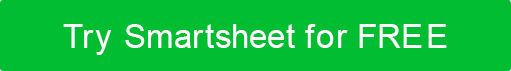 PORTER'S FIVE FORCES ANALYSIS EXAMPLE
THREAT OF NEW ENTRY
POWER OF BUYERS
THREAT OF SUBSTITUTES
POWER OF SUPPLIERS
Consider how much money, time, and effort it would take for a company to displace you.
If you have many customers, you have the power. Otherwise, buyers can negotiate more advantageous deals elsewhere or find sources other than yours. Consider how you would treat that situation.
A competitor could create a product or model that replaces yours. On the other hand, a new product or service could also complement yours, which would create a symbiotic sales situation. Complements are sometimes 
considered the 
sixth force 
in the model.
The more potential suppliers you have, the better for you. Consider how having fewer suppliers might impact your operation.
COMPETITIVE RIVALRY
Determine who your competitors are, who the closest competitors are, and their products, prices, and quality. Fewer rivals mean more opportunity for your unique qualities to shine; many rivals mean more competitors to steal your customers and potentially better deals to lead customers elsewhere.
PORTER'S FIVE FORCES ANALYSIS TEMPLATE
THREAT OF NEW ENTRY
POWER OF BUYERS
THREAT OF SUBSTITUTES
POWER OF SUPPLIERS
…
…
…
…
COMPETITIVE RIVALRY
…